ttH(H->bb) searches in ATLAS and CMS
Ricardo Gonçalo
Collider Cross Talk, 18 October 2012
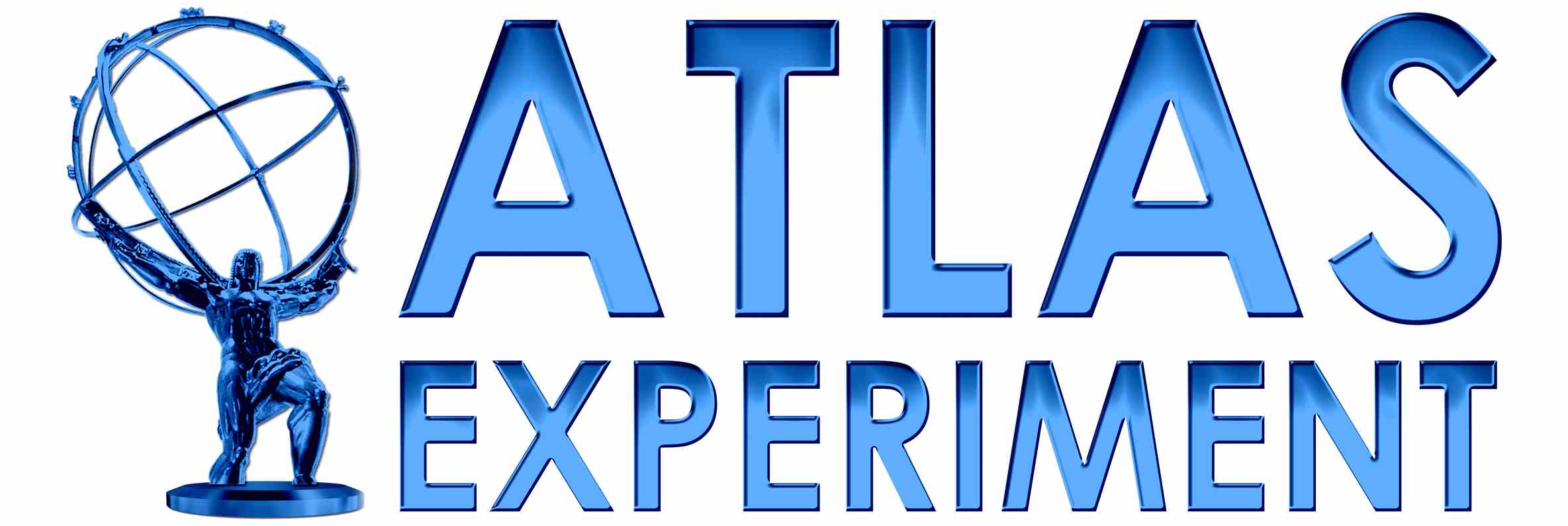 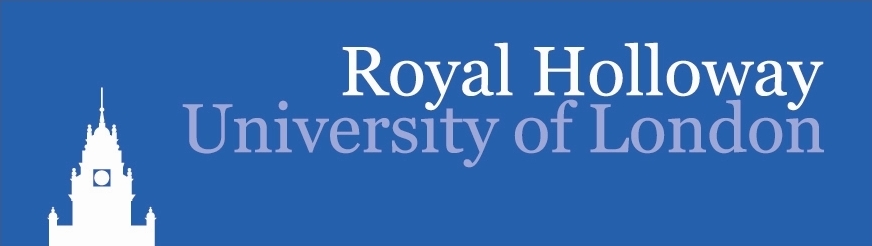 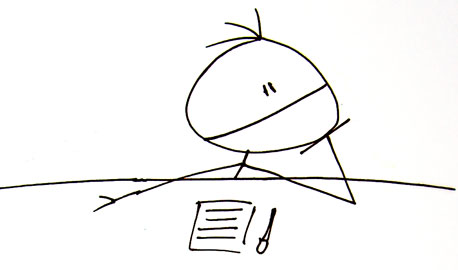 Why?
If particle X is the Standard Model Higgs, then we need to see fermionic couplings
ttH, H->bb depends on couplings to two heaviest fermions in SM – large mass => large coupling 
Clear interest in measuring top Yukawa couplings at tree level, with no additional assumptions
Can only be done in ttH
Can access ttH, H→anything given enough lumi - Foremost is ttH, H→bb
Ricardo Goncalo
Collider Cross Talk - 18/10/2012
2
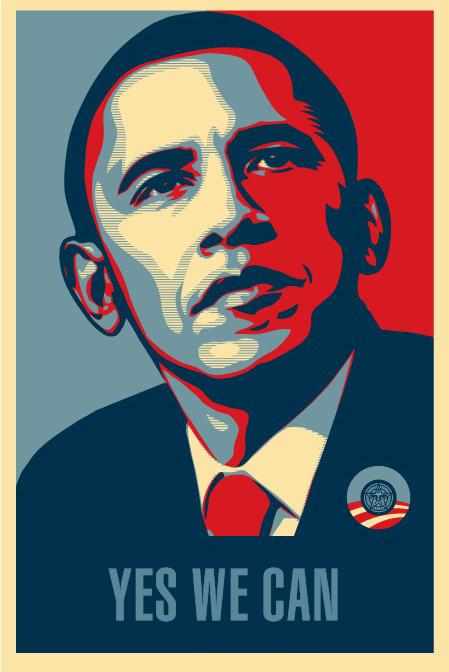 Early LHC ttH analyses:A yes we can! channel
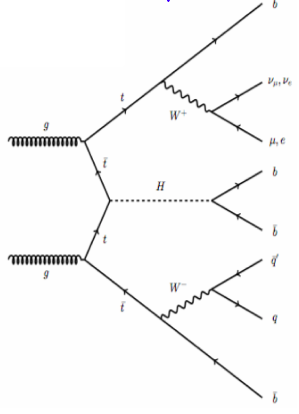 First LHC results shown by CMS at ICHEP
CMS-PAS-HIG-12-025: https://cdsweb.cern.ch/record/1460423/
Single-lepton and di-lepton modes
2011 data (5fb-1)

ATLAS released ttH analysis a few weeks ago
ATLAS-CONF-2012-135: https://cdsweb.cern.ch/record/1478423  
Single-lepton mode
4.7fb-1  of 2011 data
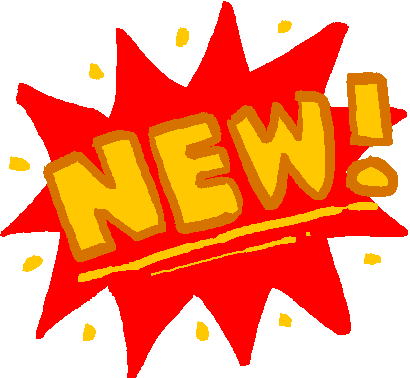 Ricardo Goncalo
Collider Cross Talk - 18/10/2012
3
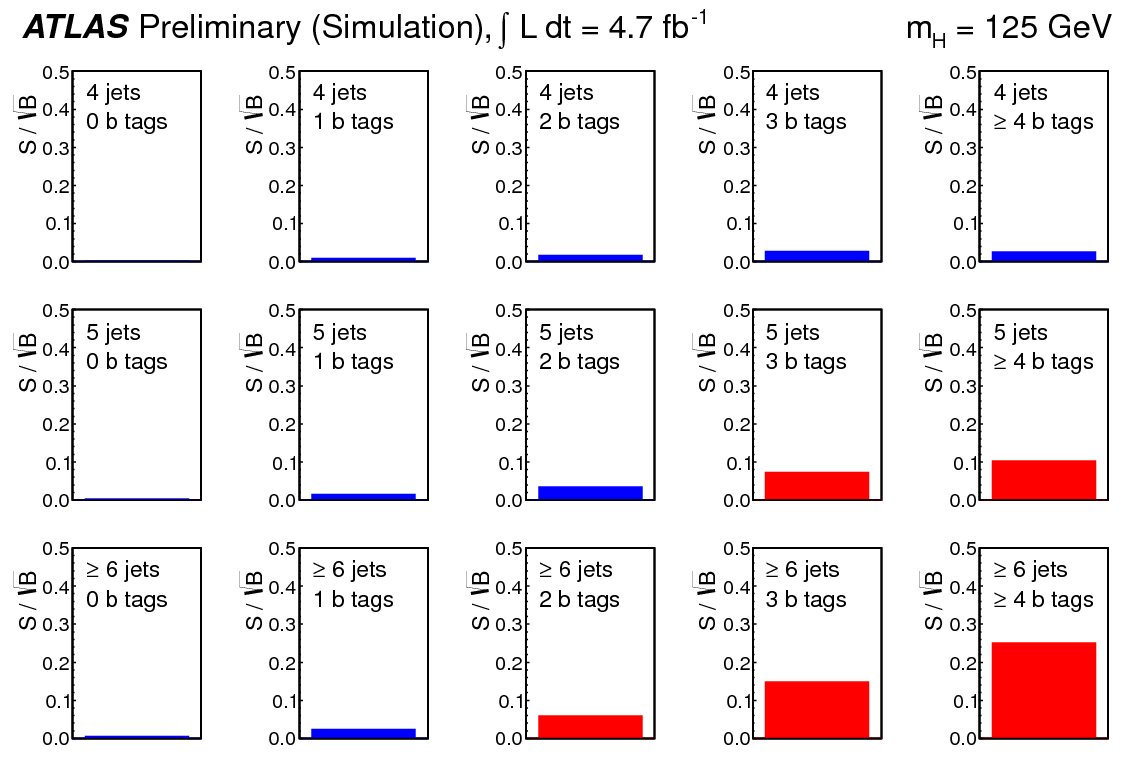 Ricardo Goncalo
Collider Cross Talk - 18/10/2012
4
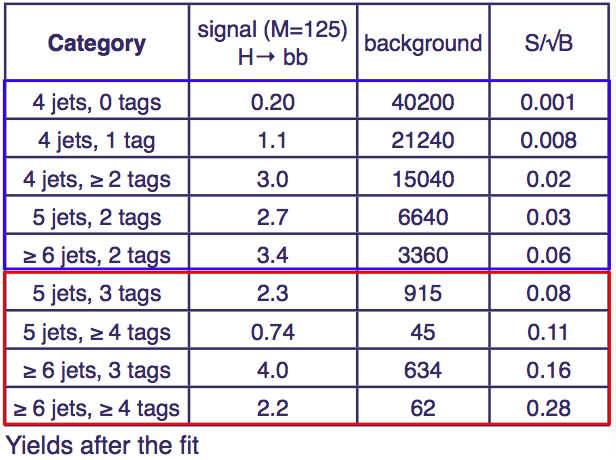 Thanks Sarah Boutle for this table
Ricardo Goncalo
Collider Cross Talk - 18/10/2012
5
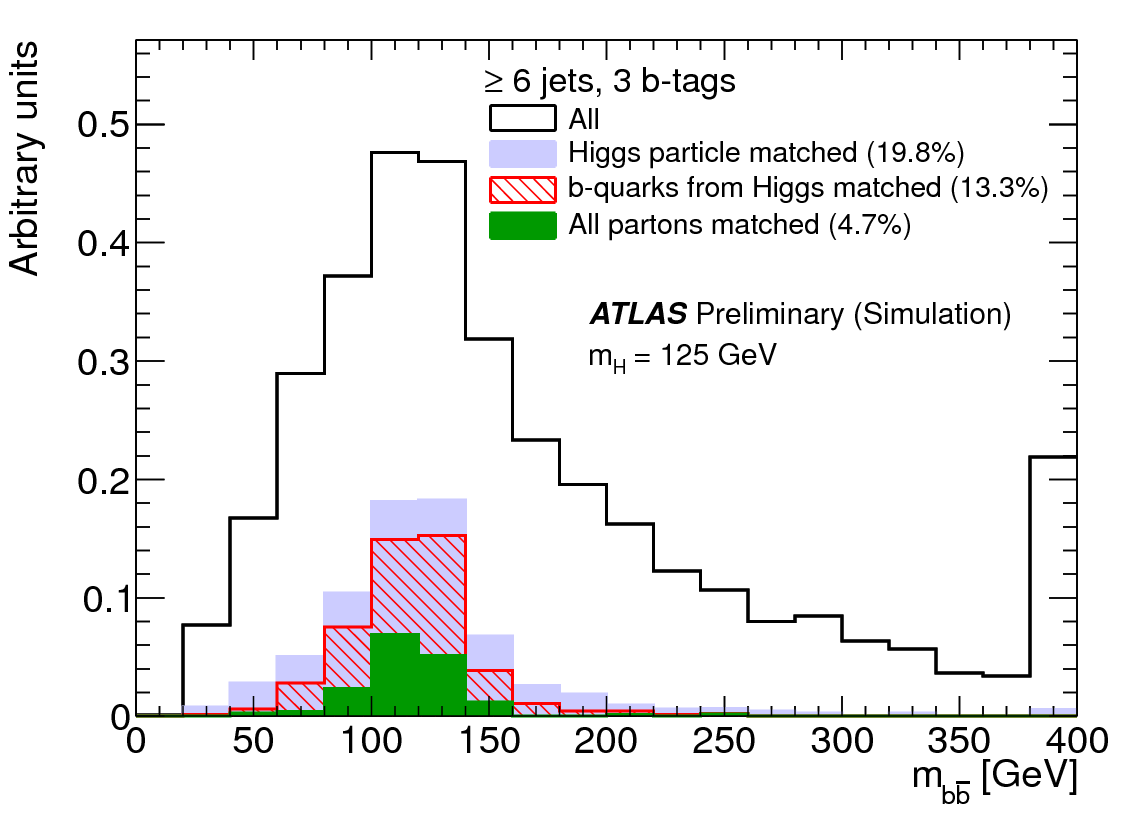 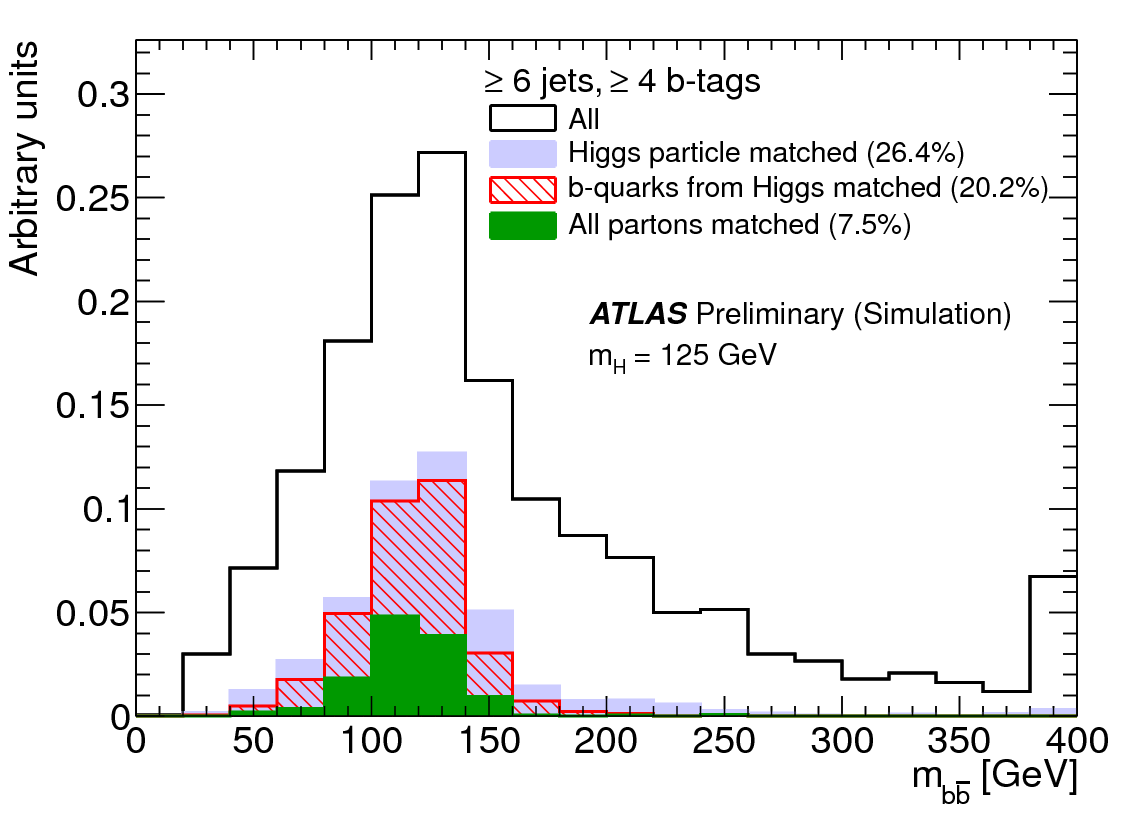 Ricardo Goncalo
Collider Cross Talk - 18/10/2012
6
ATLAS Analysis
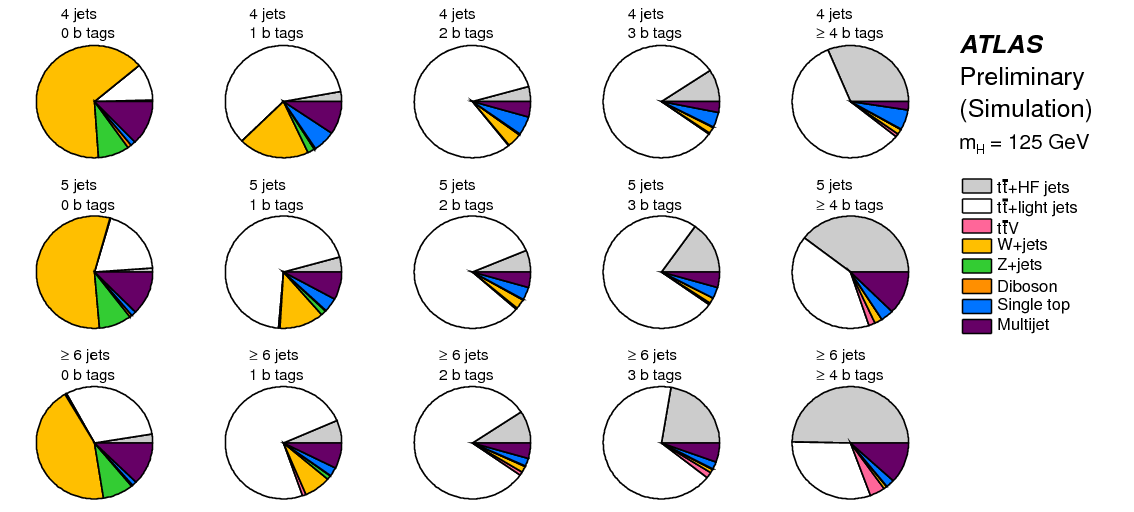 Ricardo Goncalo
Collider Cross Talk - 18/10/2012
7
Pre-fit
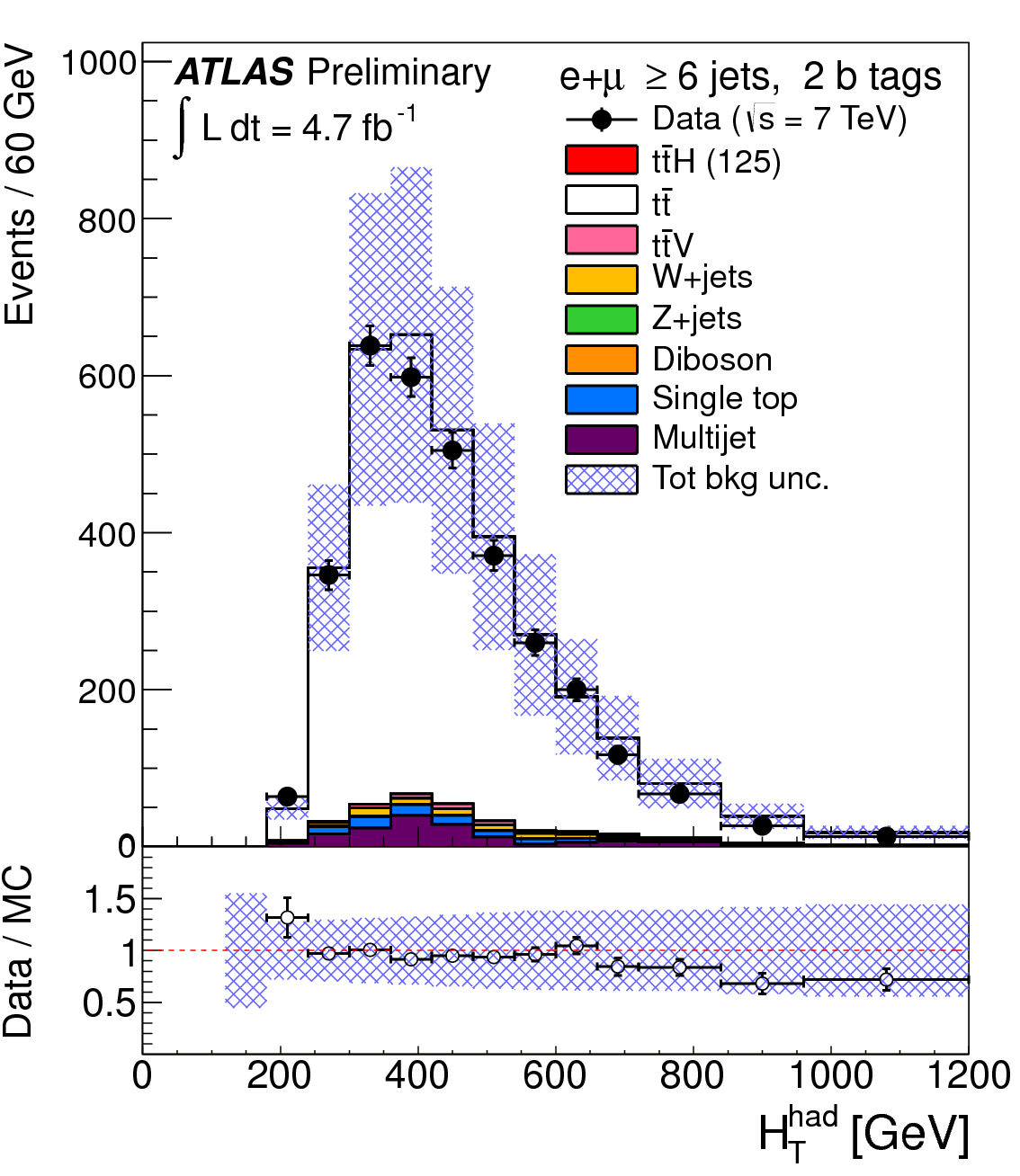 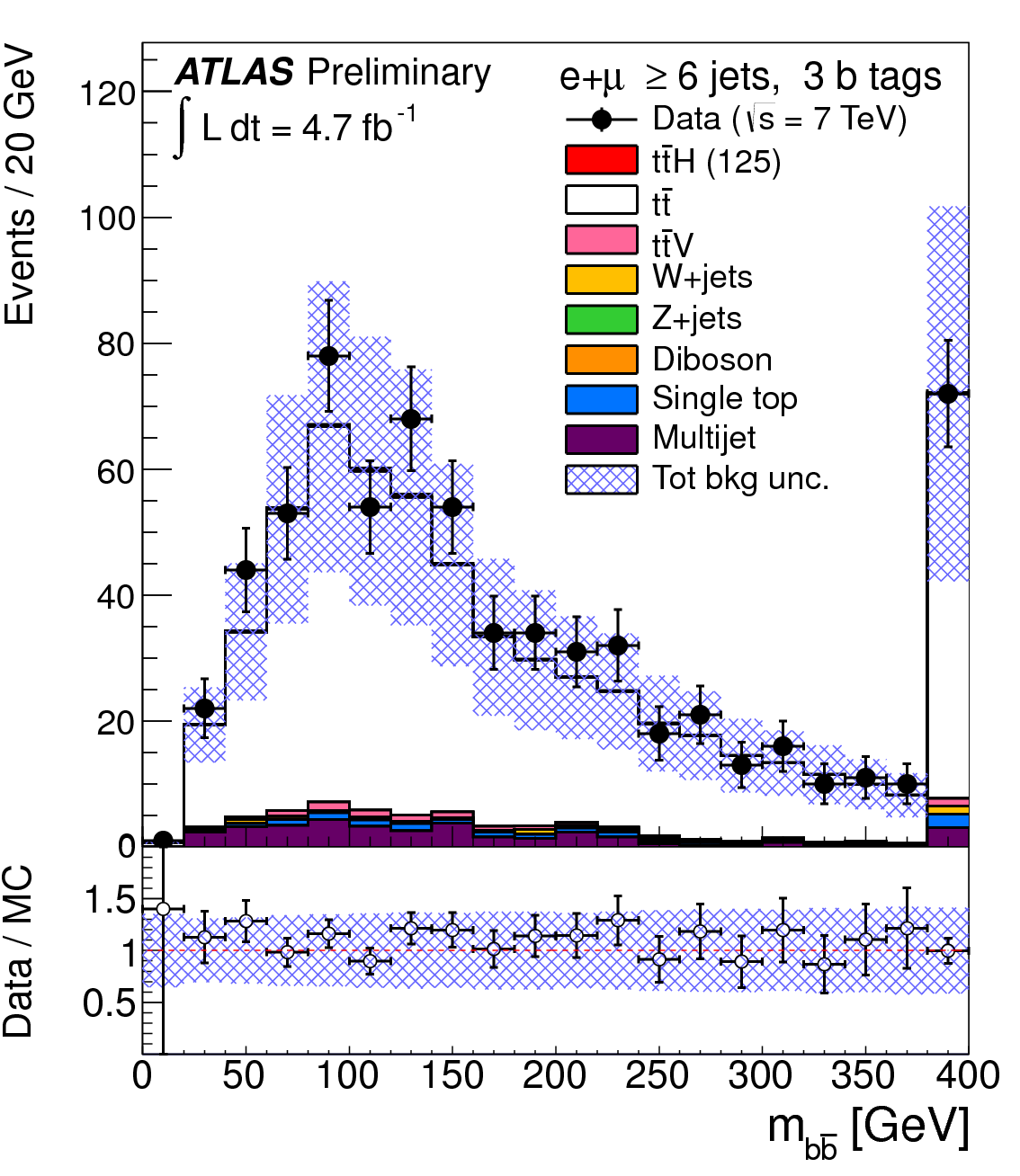 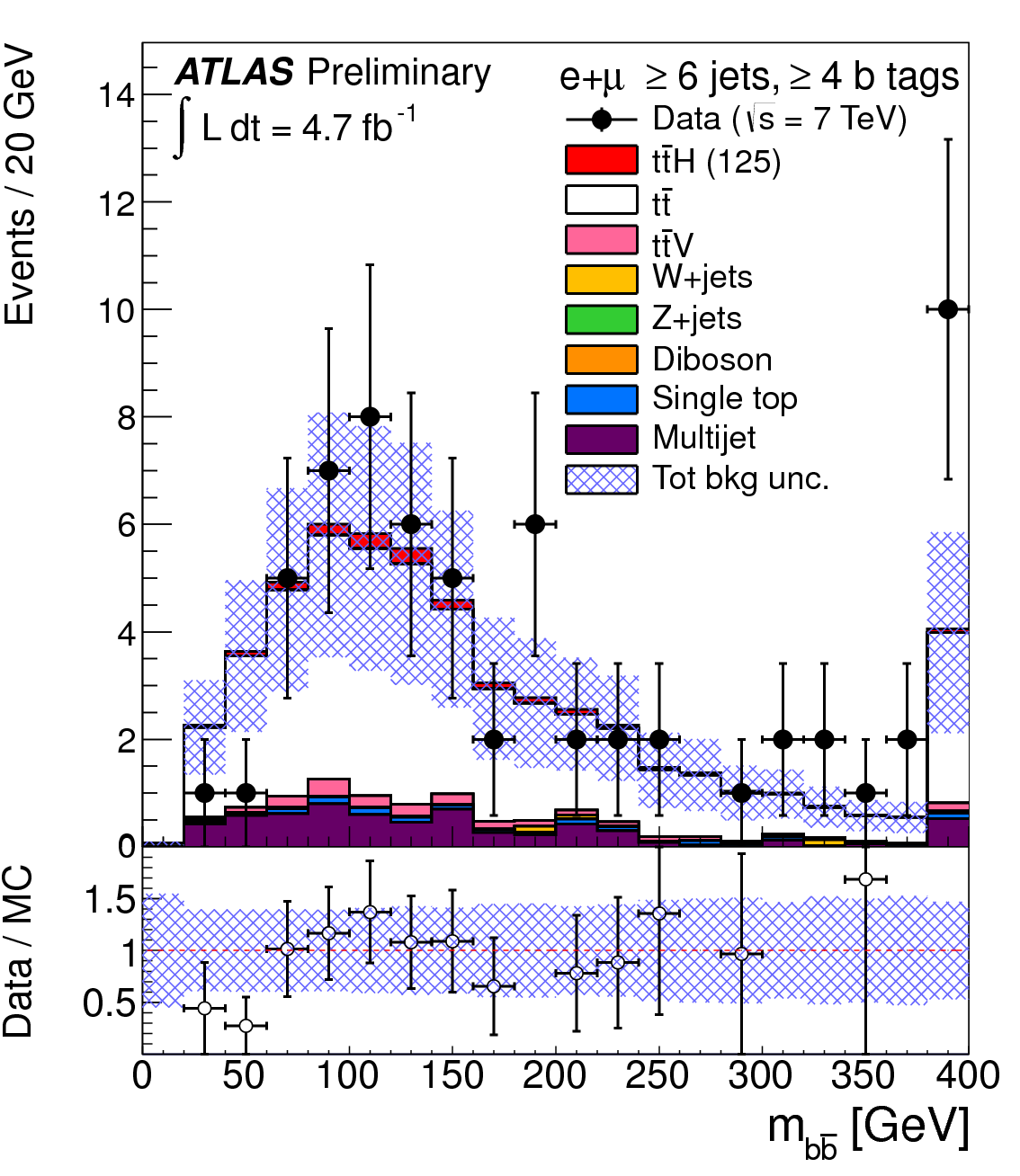 Post-fit
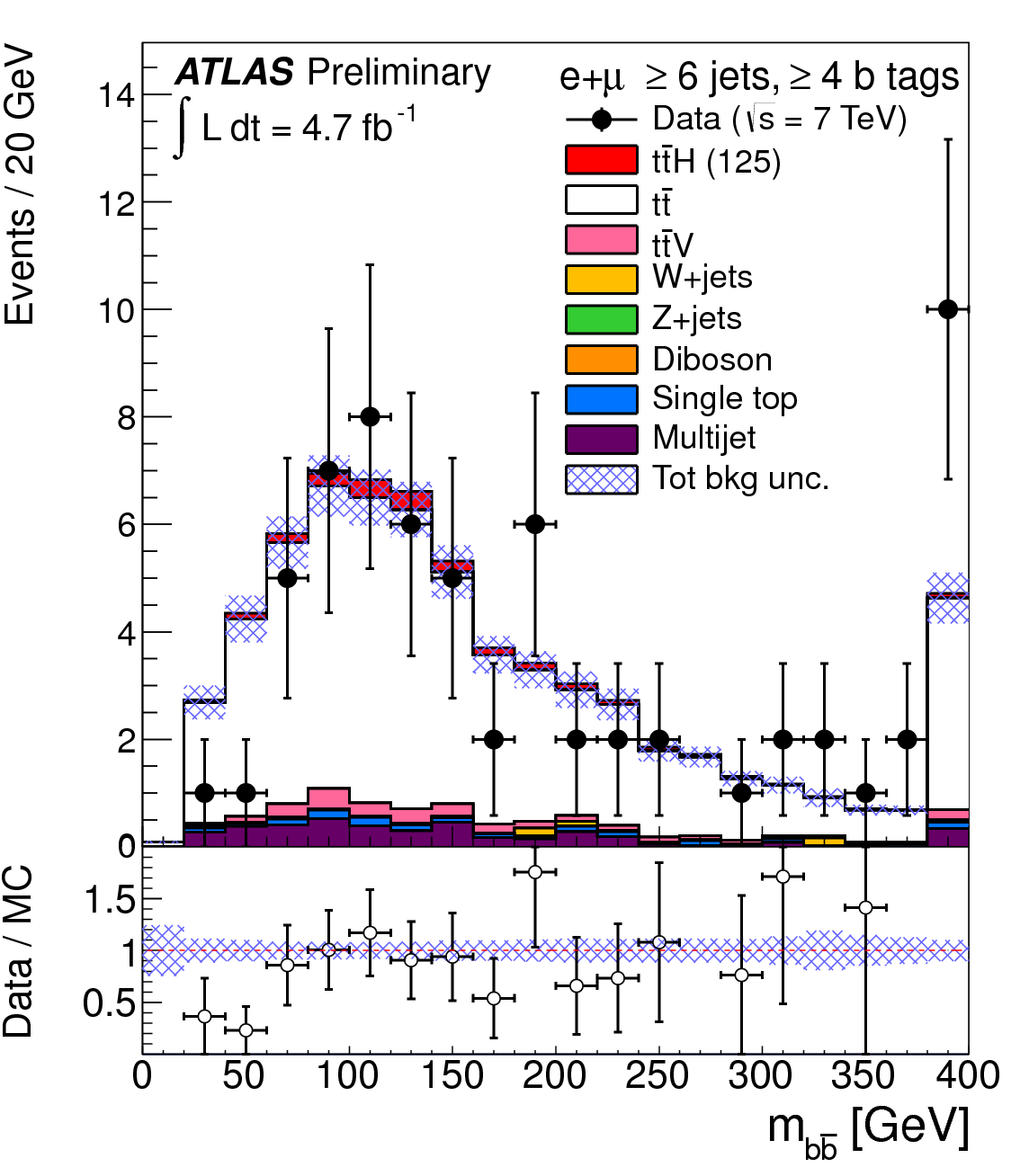 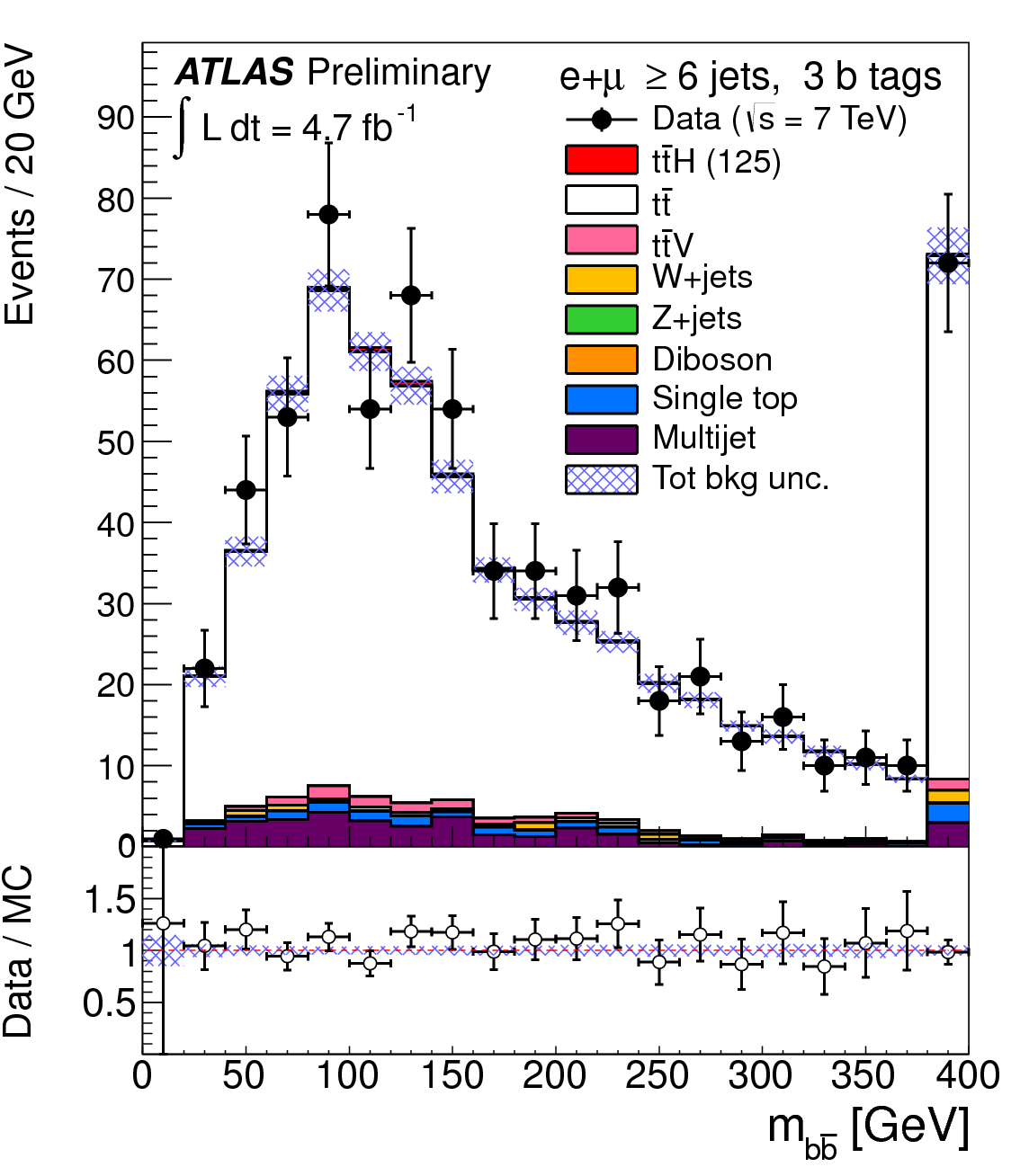 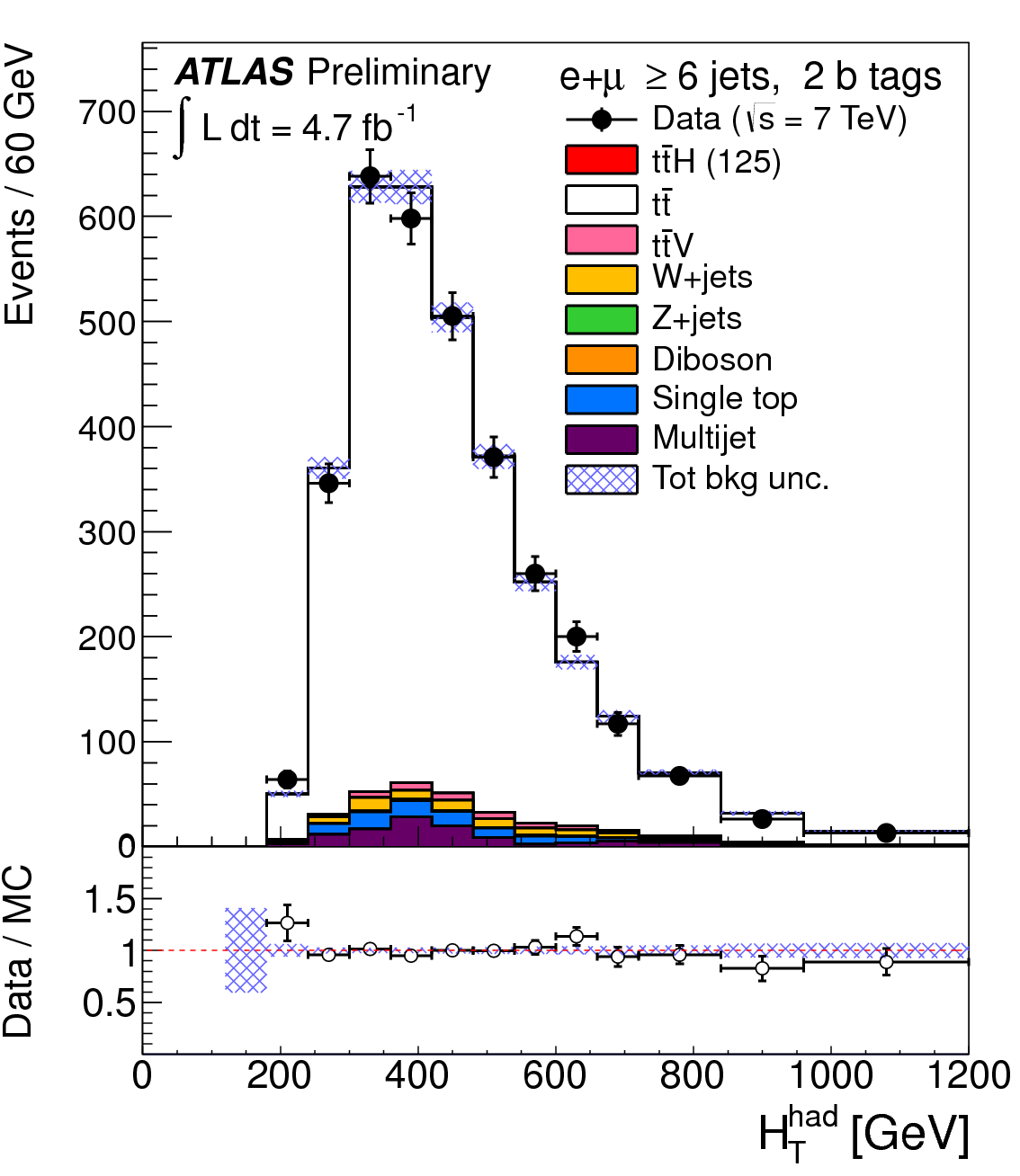 Ricardo Goncalo
Collider Cross Talk - 18/10/2012
8
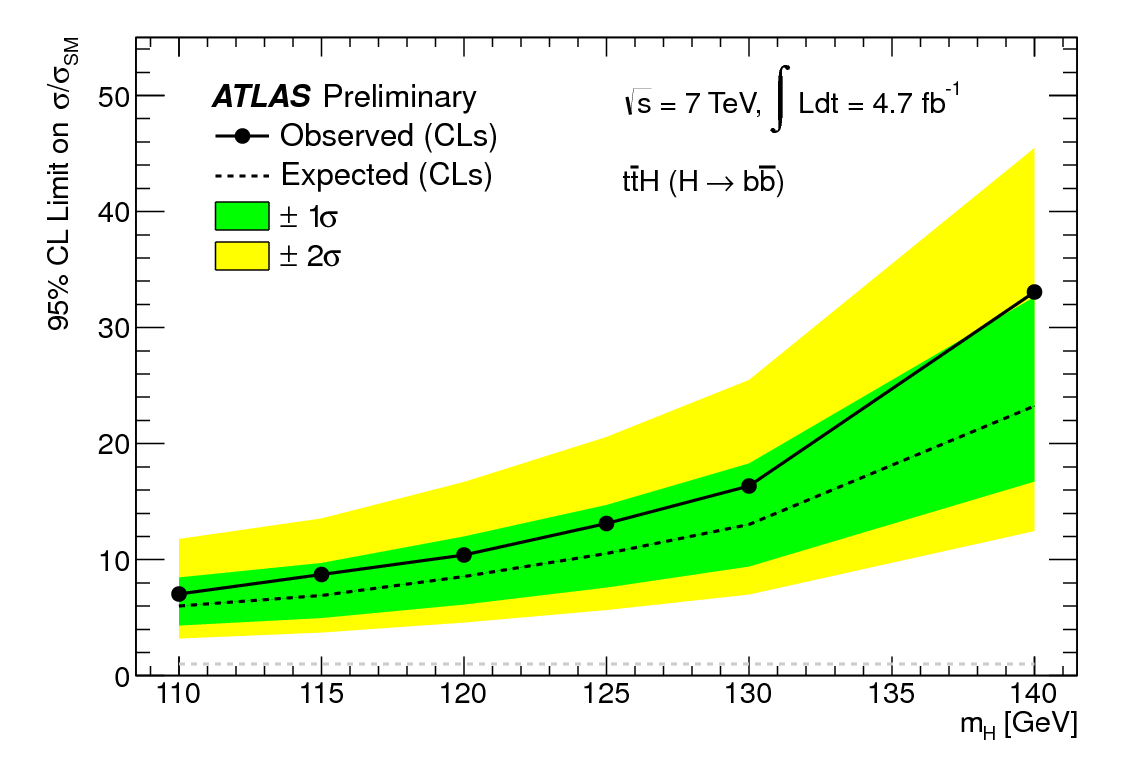 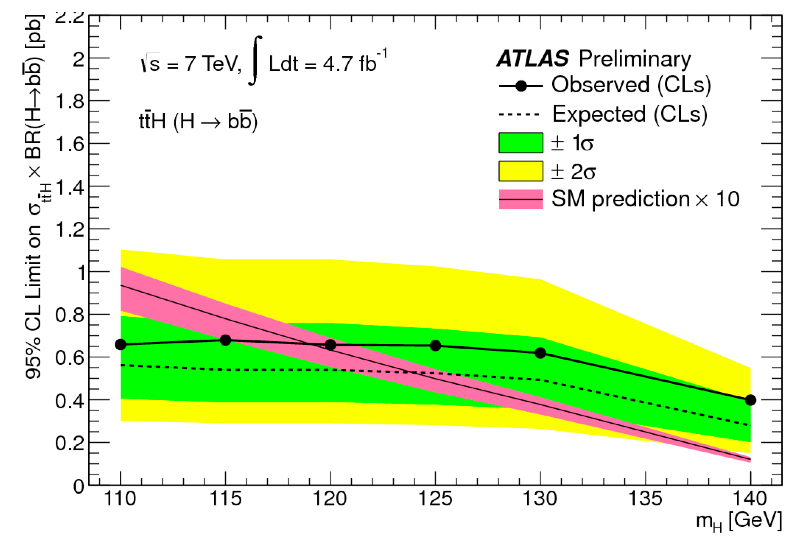 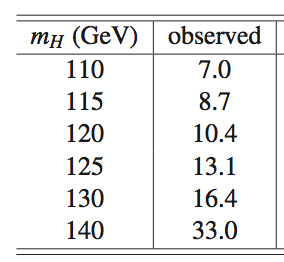 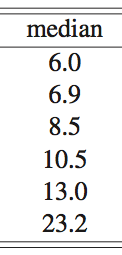 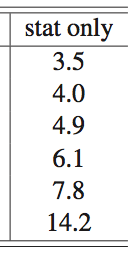 Ricardo Goncalo
Collider Cross Talk - 18/10/2012
9
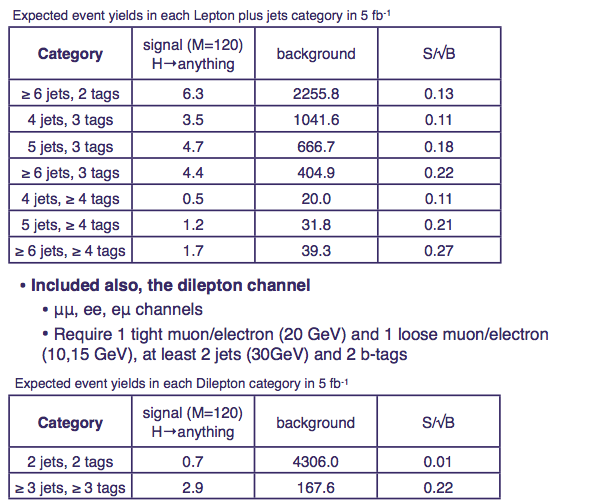 Ricardo Goncalo
Collider Cross Talk - 18/10/2012
10
Thanks Sarah Boutle
CMS Analysis
Neural-net based analysis of 2011 data
Separate events into categories of #jets and #b-tagged jets
10 best kinematic/event shape/b-tagging variables chosen from “pool of candidates”
Optimized for each #jets/#b-tags category
Simultaneous fit for S and B on NN output distributions
≥6 jets, ≥4 b-tags
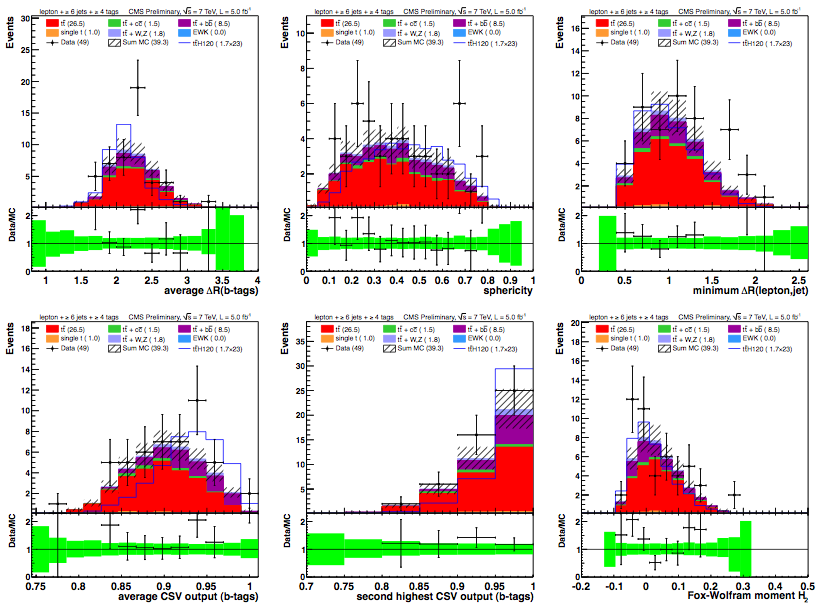 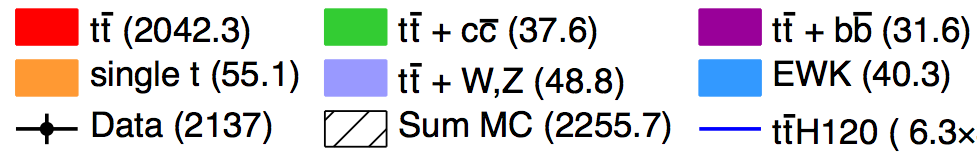 Ricardo Goncalo
Collider Cross Talk - 18/10/2012
11
CMS Analysis: Neural Net Output
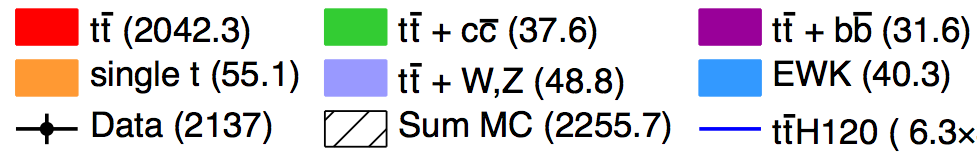 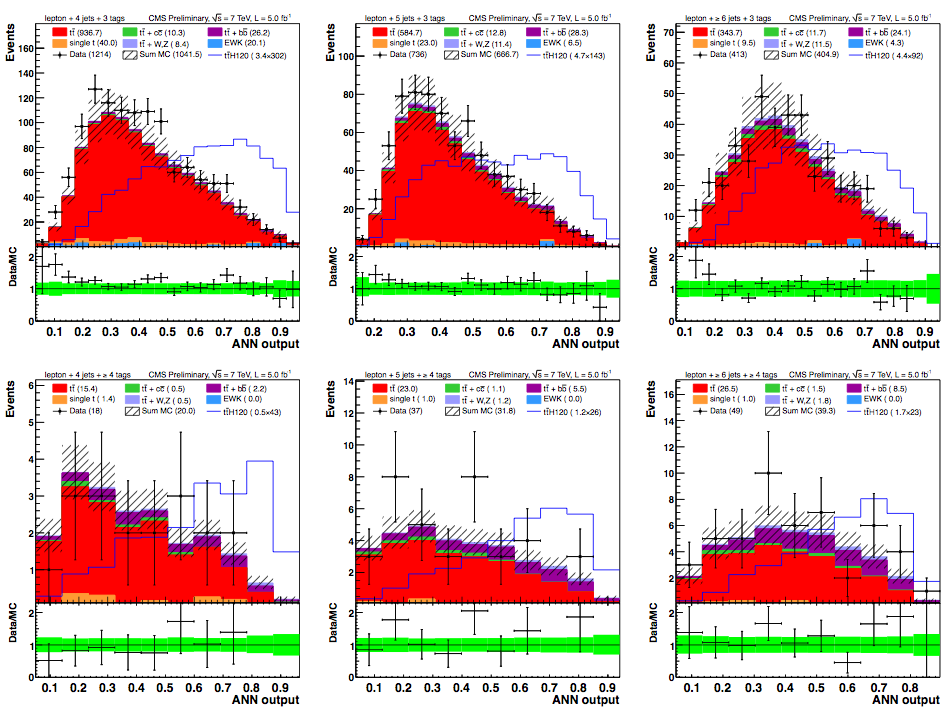 4j, 3b
5j, 3b
6j, 3b
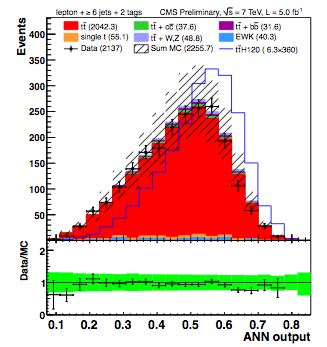 6j, 2b
4j, 4b
5j, ≥4b
6j, ≥4b
Ricardo Goncalo
Collider Cross Talk - 18/10/2012
12
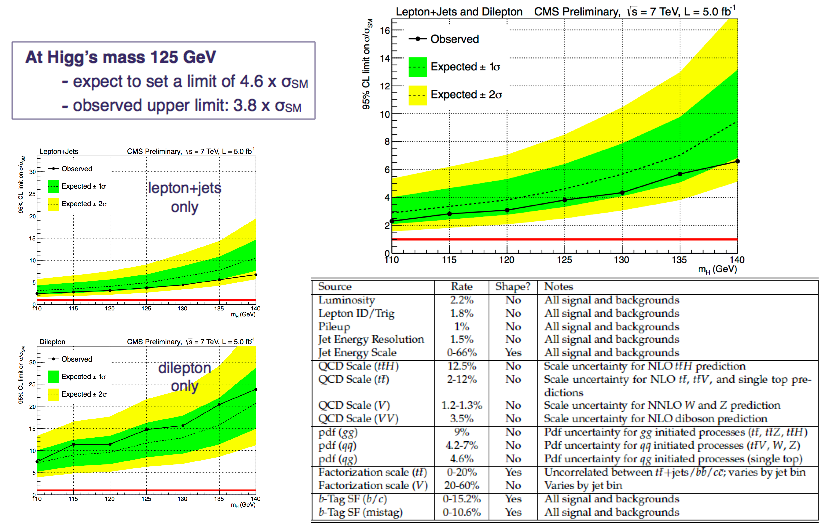 Ricardo Goncalo
Collider Cross Talk - 18/10/2012
13
CMS
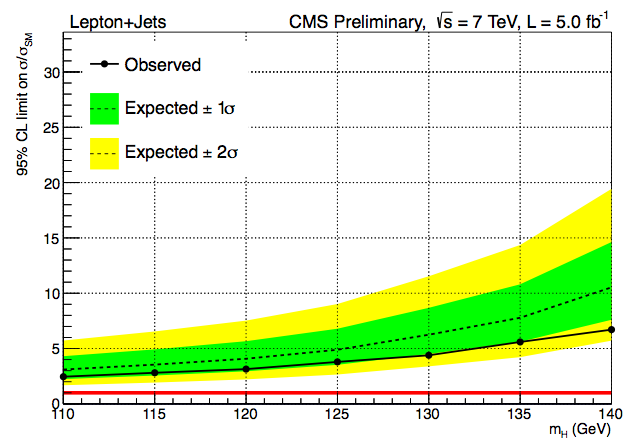 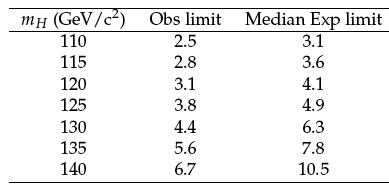 Lepton+jets mode
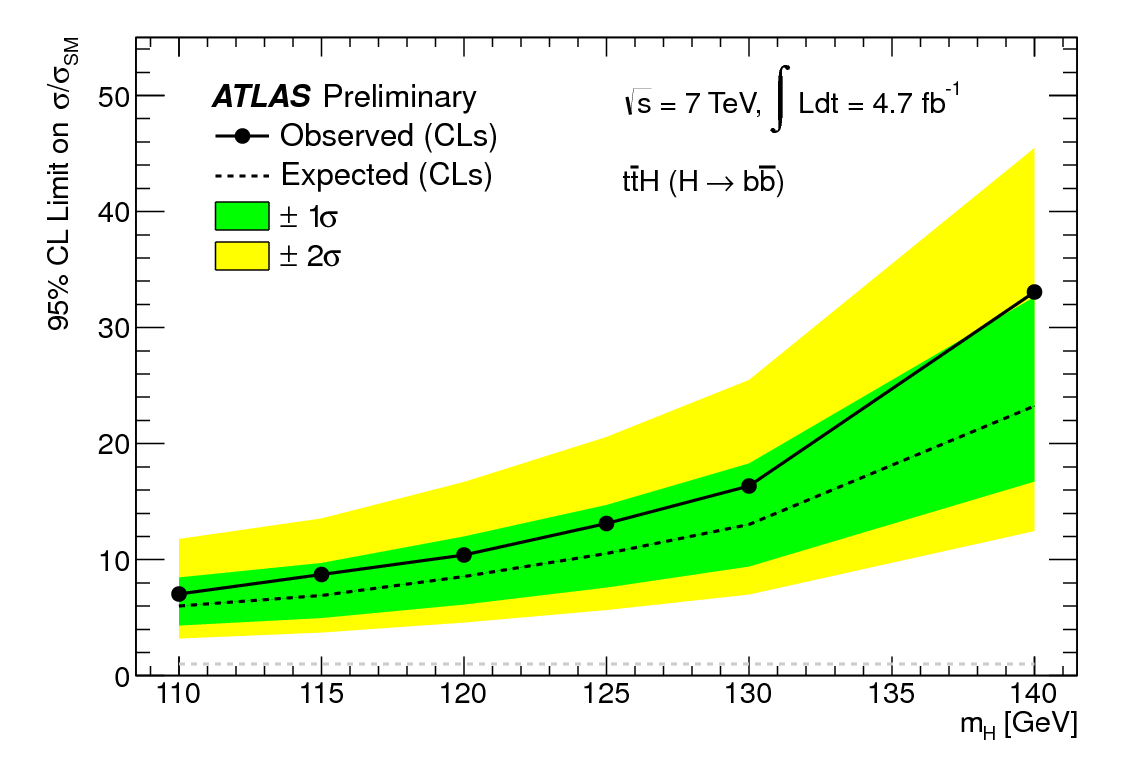 ATLAS
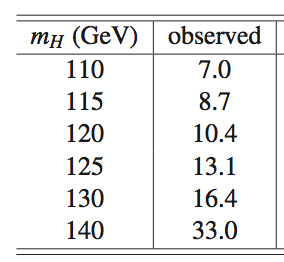 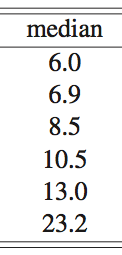 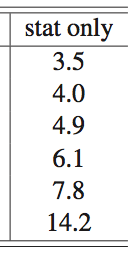 Very big difference!...
Ricardo Goncalo
Collider Cross Talk - 18/10/2012
14
Bonus slides
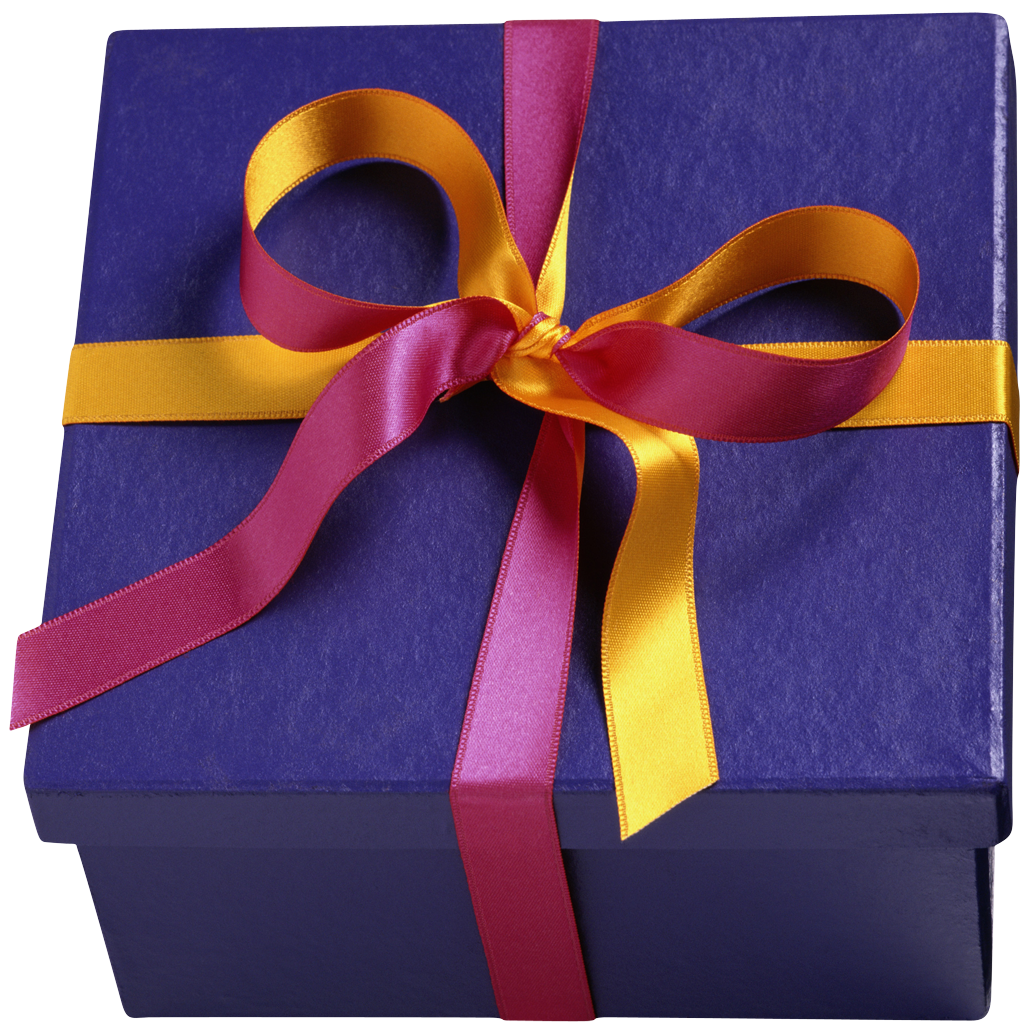 Ricardo Goncalo
Collider Cross Talk - 18/10/2012
15
ATLAS & CMS Selection (l+jets)
Ricardo Goncalo
Collider Cross Talk - 18/10/2012
16
Data-driven background detemination
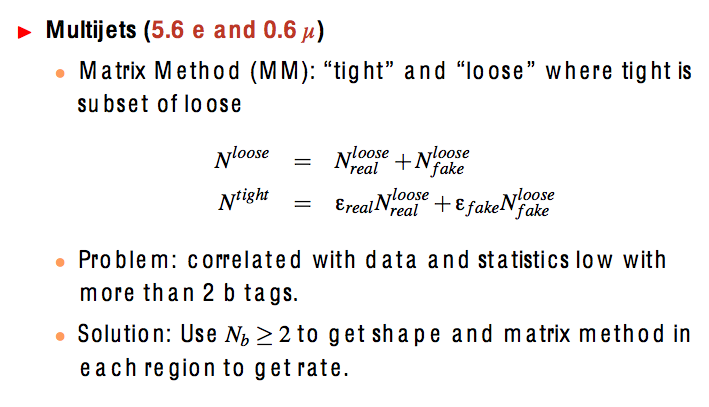 Ricardo Goncalo
Collider Cross Talk - 18/10/2012
17
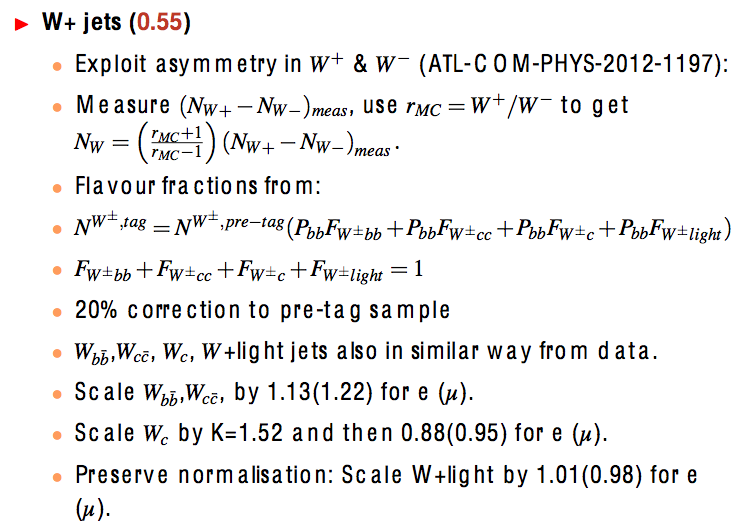 Ricardo Goncalo
Collider Cross Talk - 18/10/2012
18
Profiling
Parameters strongly constrained:
W+jets and QCD normalization, tt , b-tag: 
4 jet channels
W+jet and tt: 
4 jet 0b (W+jet), 4 jet 1b and  2b
b tagging: 
4 jet evolution across the number of b-tags
tt modelling and rate uncertainties: 
4, 5 and 6 jets with  2 b-tags
tt+HF fraction: 
5 channels with 3 and  4 b-tags
Ordered nuisance parameters:
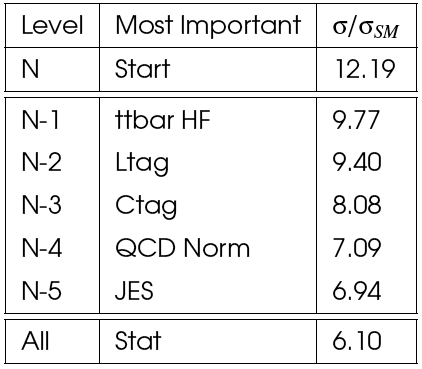 Number of b-tags 
Effect of each systematic uncertainty evaluated with “N-1” test (and “N-m”): 
Remove one, put back, remove next…
Largest impact: freeze (parameter set to the best fitted value) and repeat
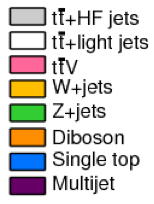 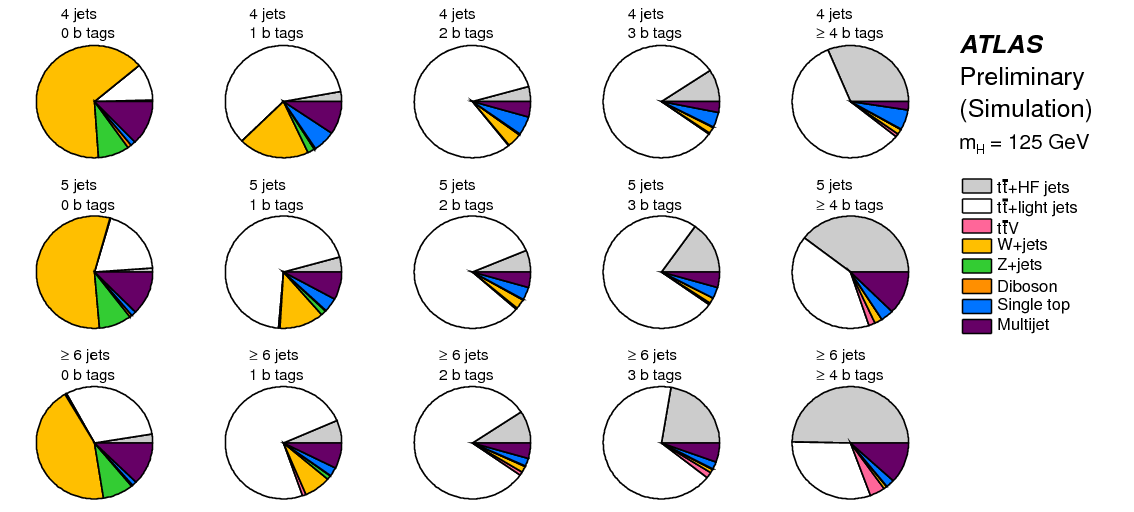  Number of jets
Ricardo Goncalo
Collider Cross Talk - 18/10/2012
19
Systematic Uncertainties
tt+heavy-flavour fractions: Vary by 50% - theory studies suggest cross section uncertainty is 75% ; should be weighted down by the fraction of this background. Fit puts it at 30%.

tt modeling (Alpgen):
Qfac: (±2.3%) The factorization scale for the hard scatter is varied by a factor of two up and down relative to the original scale, Q2 = Σpartonsm2+ p2T
kTfac: (±9.2%) The renormalisation scale associated with the evaluation of αs at each local vertex in the matrix element calculation is varied by a factor of two up and down relative to the original scale, kT , between two partons.
Functional form of the factorization scale (iqopt2): (± 13%) Default choice (=1) for dynamic factorization scale, Q2 = Σpartonsm2+ p2T, changed to Q2 = x1x2s. This has an order of magnitude larger effect than Qfac.
Ricardo Goncalo
Collider Cross Talk - 18/10/2012
20
tt cross section: +9.9 -10.7% using NNLO Hathor.

Jet Energy scale: 16 eigenvectors recommended by the jet/ETmiss group are varied.

b, c and light tagging: 9 (btag),5(ctag) eigenvectors recommended by b-tagging group are varied for heavy flavours and the one value for light flavours.

QCD Multijets: Mostly in the electron channel. Correlated 50% uncertainty plus uncorrelated statistical estimate in each channel (66% in  6 jet  4 b-tag)

ttH parton shower modelling: 1-5% effect at mH = 120 GeV
Ricardo Goncalo
Collider Cross Talk - 18/10/2012
21
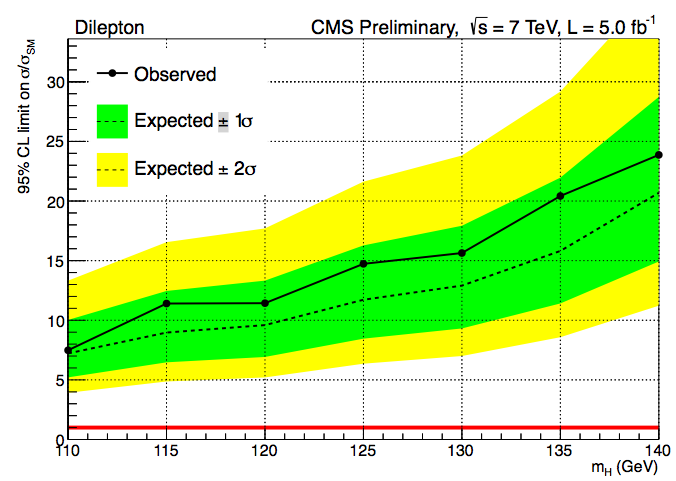 Di-lepton channel
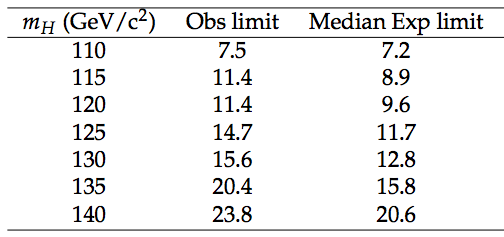 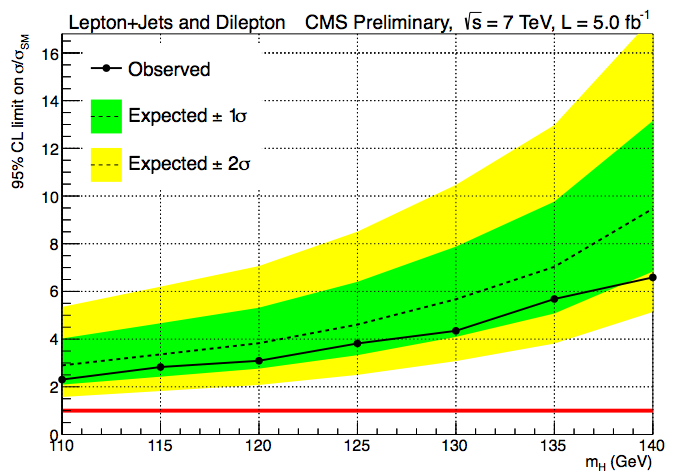 Single-lepton + Di-lepton channels combined
(di-lepton improves expected limit by 6.5%)
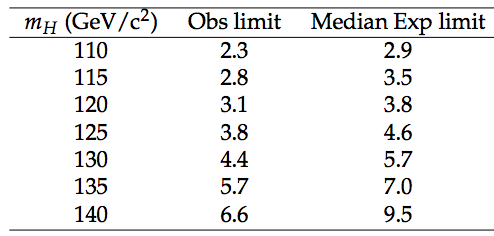 Ricardo Goncalo
Collider Cross Talk - 18/10/2012
22
ATLAS/CMS differences
Systematics:
No QCD systematics (no QCD background?!)
No ttH modeling
No W+jets/HF systematic
No JVF systematic (pileup suppression)
Different treatment of Jet Energy Scale (ATLAS 16 NP), b-tag sys. (ATLAS 9 NP) and c-tag sys (ATLAS 5 NP): CMS one Nuis. Par.
b and c tagging correlated
One tt systematic uncertainty (ATLAS 3 NP)
ttbar+HF 20% instead of 50% uncertainty

Cuts:
Electrons and muon: 
ATLAS pT>20/25GeV 
CMS pT > 30 GeV 
Jets: 
ATLAS pT>25GeV
CMS 3 leading jets pt > 40 GeV (otherwise 30 GeV)
More signal and higher cuts. Not clear what signal sources are used
Summary:
ATLAS using CMS systematics: 35% better
20% improvement from more signal
Remaining improvement from use of Multivariate analysis (22%)
In numbers: 
σ/σSM = 10.5 -> 7.8 from systematics
Take 22% improvement from MVA: -> 6.1
Take 20% additional signal: σ/σSM -> 5.1 (expect)
CMS: 4.9 (expected)
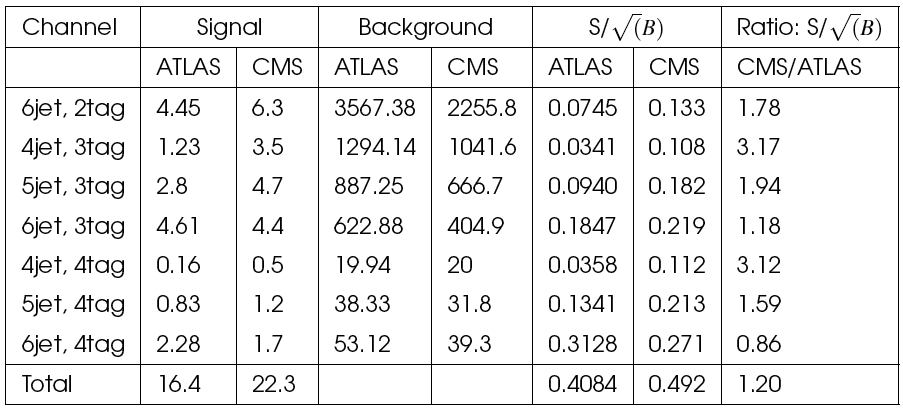 Ricardo Goncalo
Collider Cross Talk - 18/10/2012
23